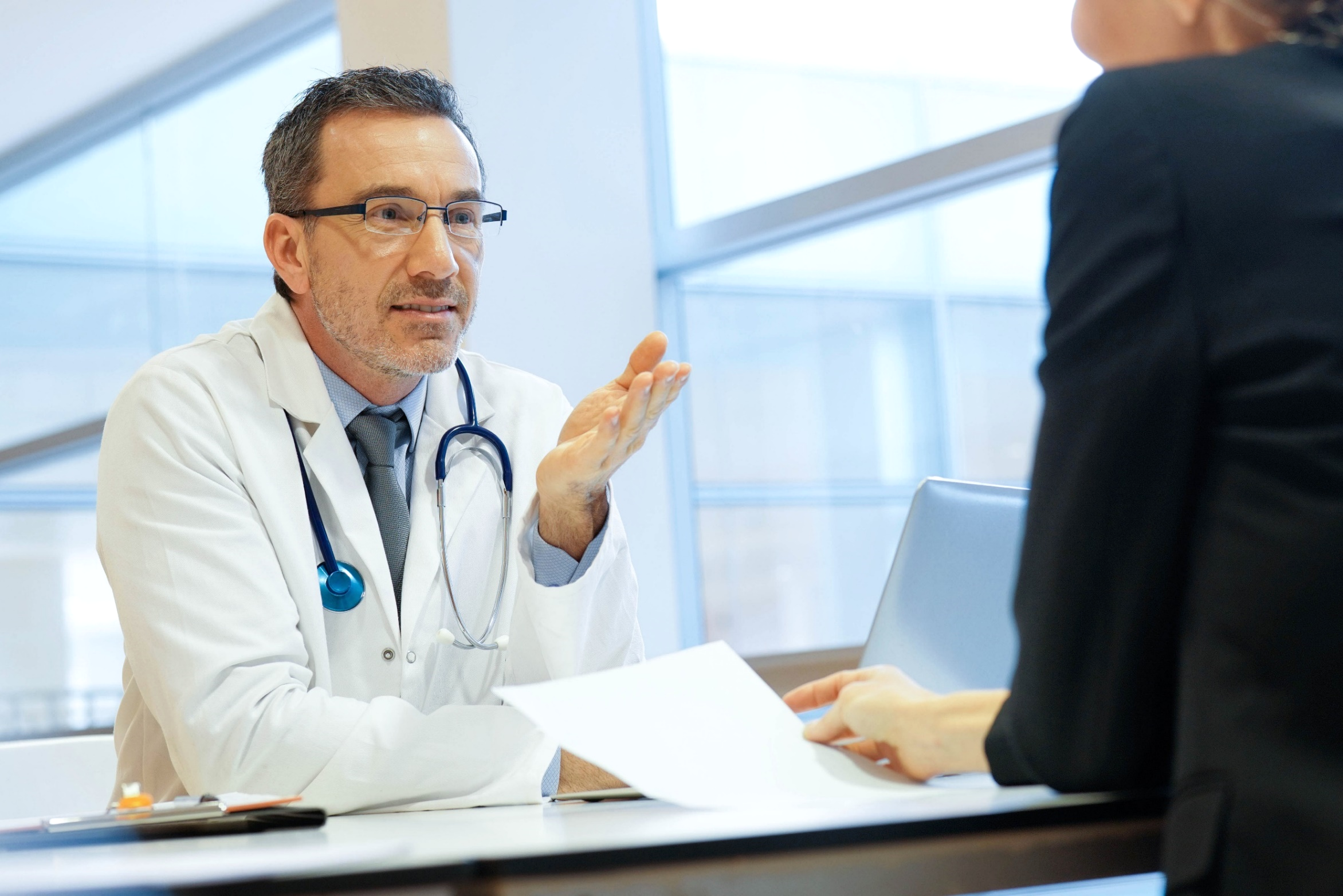 Bedeutung der Aufklärung in der Schadenregulierung
Miriam Stüldt-Borsetzky
33. Kölner Symposium
Aufklärung 4.0
Köln, 05.11.2022
Aufklärung in der Schadenregulierung | Miriam Stüldt-Borsetzky, 5. November 2022
„Schadenregulierung“ …
ist eine für alle Beteiligten wichtige Phase, in der die Entscheidung zu 

einer außergerichtlichen Streitbeilegung oder 

einer notwendigen gerichtlichen Klärung 

getroffen wird.
Seite 2
Aufklärung in der Schadenregulierung | Miriam Stüldt-Borsetzky, 5. November 2022
„Gerichtliche Klärung“ – ein kurzer Überblick:
Anzahl anhängiger Verfahren zu Jahresbeginn vor deutschen Zivilgerichten (LG) im Jahr 2007 sowie die Anzahl anhängiger Verfahren am Jahresende (davon sind knapp 3 % Arzthaftungssachen, gleichbleibend über die Jahre): 

272.667
Anzahl  anhängiger Verfahren am Jahresende:

268.219
Quelle: Statistisches Bundesamt, Fachserie 10 Reihe 2.1 "Zivilgerichte" (Tabellen 1.1, 2.2, 4.1, 5.2, 6.2, 7.1 und 8.2) https://www.destatis.de/DE/Themen/Staat/Justiz-Rechtspflege/Publikationen/Downloads-Gerichte/zivilgerichte-2100210207004.pdf?__blob=publicationFile
Seite 3
Aufklärung in der Schadenregulierung | Miriam Stüldt-Borsetzky, 5. November 2022
Anzahl anhängiger Verfahren zu Jahresbeginn vor deutschen Zivilgerichten (LG) im Jahr 2020 sowie die Anzahl  anhängiger Verfahren am Jahresende : 

337.139
Anzahl  anhängiger Verfahren am Jahresende:

362.888
Quelle: Statistisches Bundesamt, Fachserie 10 Reihe 2.1 "Zivilgerichte" (Tabellen 1.1, 2.2, 4.1, 5.2, 6.2, 7.1 und 8.2) https://www.destatis.de/DE/Themen/Staat/Justiz-Rechtspflege/Publikationen/Downloads-Gerichte/zivilgerichte-2100210207004.pdf?__blob=publicationFile
Seite 4
Aufklärung in der Schadenregulierung | Miriam Stüldt-Borsetzky, 5. November 2022
Was ist nun mit der „Aufklärung“?
Die Aufklärungsrüge ist ein Auffangtatbestand, der erst an Bedeutung gewinnt, wenn ein Behandlungsfehler im engen Sinn nicht vorliegt oder nicht bewiesen werden kann.
Liegt nach den Feststellungen ein solcher Behandlungsfehler vor, wird man die Frage der Aufklärung gar nicht weiter vertiefen (müssen). 
Umgekehrt gewinnt die Aufklärungsrüge an Relevanz, wenn dem nicht so ist.

Konsequenz für die tägliche Praxis: 
Die Frage des Behandlungsfehlers muss zuerst geklärt werden.
Wird ein solcher verneint, muss abgewogen werden, ob die Aufklärungsrüge Aussicht auf Erfolg hätte. 
Aber: geht das überhaupt?
Seite 5
Aufklärung in der Schadenregulierung | Miriam Stüldt-Borsetzky, 5. November 2022
Es gibt heranziehbare Kriterien…
Einige maßgebliche Faktoren könnten aber außerhalb der eigenen Beurteilungs-sphäre liegen:

Individualität der Patienten?
Individualität des Arztes?

Hypothetische Einwilligung des Patienten?
Kann der Arzt sich authentisch genug an Details erinnern?

Im Fokus stehen deshalb Inhalte, die als „sicherere“ Fakten herangezogen werden können: 

sie ergeben sich aus der Dokumentation.
Seite 6
Aufklärung in der Schadenregulierung | Miriam Stüldt-Borsetzky, 5. November 2022
Dort schaut man dann,
Wann aufgeklärt wurde, genauer gesagt:
Man stellt den Zeitpunkt der Aufklärung dem des Eingriffs gegenüber
Ob der konkrete Patient dies als ausreichendes Zeitfenster für seine individuelle Entscheidungsfreiheit empfand, kann nicht als Schlussfolgerung der Daten ergehen! 

Ob ggfs. seltene, aber für den Patienten mit schwerwiegenden Folgen verbundene Risiken angesprochen wurden,

Ob echte Alternativen thematisiert wurden,

Ob Individualisierungsmerkmale vorhanden sind (Striche, Zeichnungen etc.),

Ob Indizien für eine Verharmlosung/Beschönigung vorhanden sind (vgl. BGH v. 16.08.22, VI ZR 342/21).
Seite 7
Aufklärung in der Schadenregulierung | Miriam Stüldt-Borsetzky, 5. November 2022
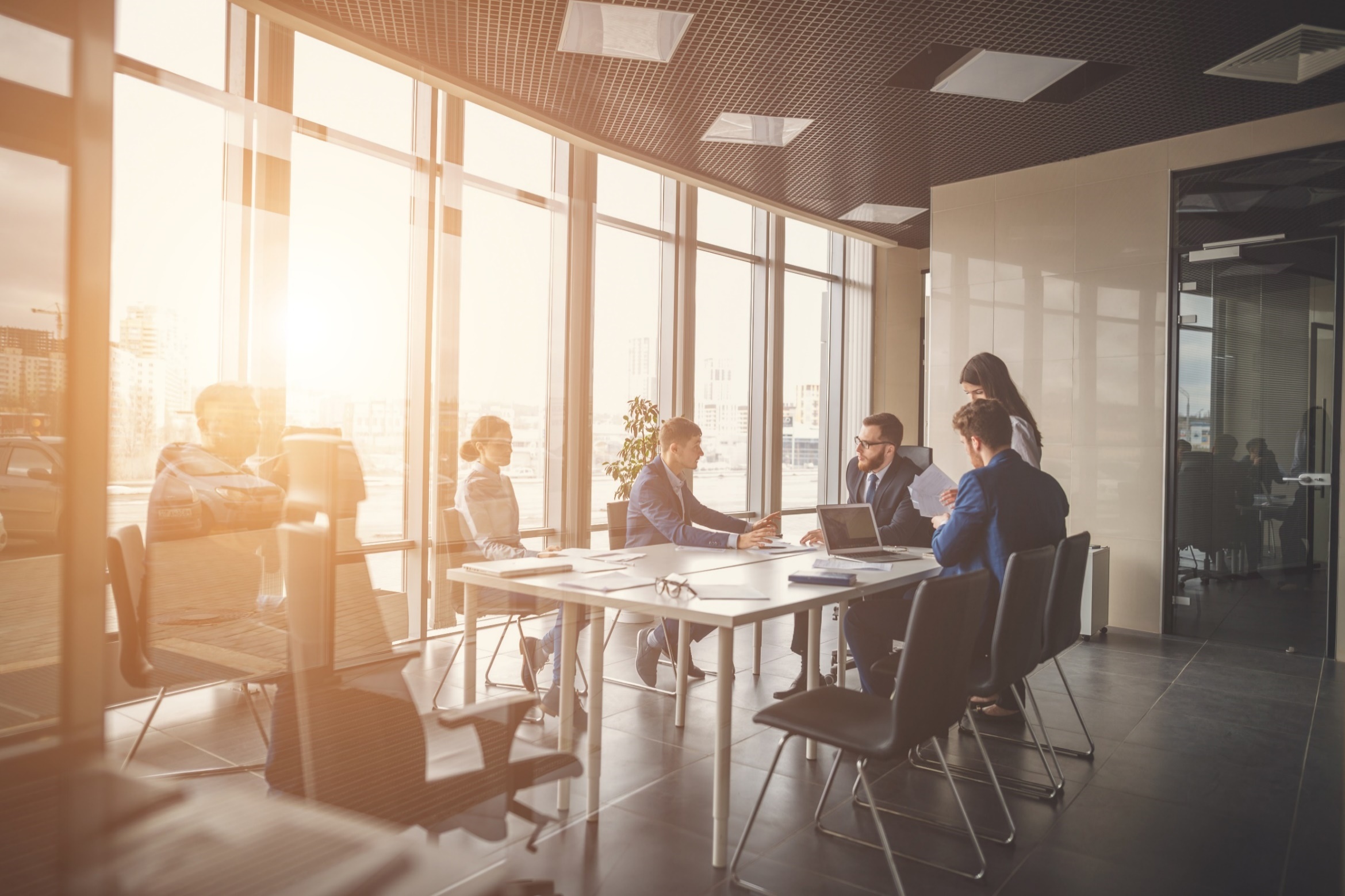 Nun drei Beispiele aus unserer täglichen Praxis:
Seite 8
Aufklärung in der Schadenregulierung | Miriam Stüldt-Borsetzky, 5. November 2022
„Tennis und unbekannte Dritte“
Seite 9
[Speaker Notes: 7155863]
Aufklärung in der Schadenregulierung | Miriam Stüldt-Borsetzky, 5. November 2022
Eine Patientin wurde wegen eines schmerzhaften Tennisellbogens am rechten Arm behandelt und erhielt eine Infiltrationstherapie

Die Schmerzen beruhigten sich zunächst, doch veränderte sich deutlich sichtbar die Haut um die Einstichstelle herum: sie schuppte, brannte, wurde dünner und berührungsempfindlicher

2 Monate später traten zusätzlich Schmerzen im linken Arm auf; die Patientin ging wieder zu ihrem Arzt, erhielt auch an dem Arm eine Infiltration und fuhr noch am selben Tag in den Urlaub

Im Urlaub entzündete sich die Einstichstelle, sie ging vor Ort zum Arzt und erhielt Antibiotika, mit denen sich die Rötung und Entzündung zurück bildete

Doch nun kam es auch am linken Arm zu Hautveränderungen: das Fettgewebe bildete sich zurück, die Pigmentierung ging verloren
Seite 10
Aufklärung in der Schadenregulierung | Miriam Stüldt-Borsetzky, 5. November 2022
Die Patientin wandte sich 2 weitere Male an ihren Arzt zur Verlaufskontrolle und beklagte dabei erstmalig die empfindlich veränderte Haut

Zwischenzeitlich hatte sie bereits einen Dermatologen aufgesucht, der ihr zu Bepanthen riet; das Hautbild besserte sich damit und auch das Fettgewebe baute sich langsam wieder auf

Nachdem die Patientin über eine veränderte Schmerzsymptomatik links berichtet hatte, verschrieb der Arzt ihr nach weiteren Untersuchungen Physiotherapie

Die Schmerzen hielten aber an
Seite 11
Aufklärung in der Schadenregulierung | Miriam Stüldt-Borsetzky, 5. November 2022
Leidend und darüber unzufrieden wandte sich die Patientin nun zur Beratung der weiteren Vorgehensweise vertrauensvoll an ihre Krankenkasse und erhielt dort die Empfehlung, sich an eine anderweitige Praxis überweisen zu lassen

Sie suchte deshalb ihren erstbehandelnden Arzt auf und bat entsprechend der Empfehlung der Krankenkasse um eine Überweisung – ein persönliches Gespräch mit ihm lehnte sie jedoch strikt ab – es kam zu einem lauten Streit in der Praxis:
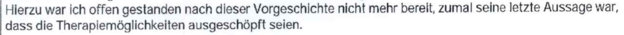 „Vorgeschichte“?
Seite 12
Aufklärung in der Schadenregulierung | Miriam Stüldt-Borsetzky, 5. November 2022
Zwecks Klärung der Haftungslage wandte sich die Patientin kurz danach an die Schlichtungsstelle der Ärztekammer:
Sie leide immer noch unter Schmerzen in beiden Armen und das Unterhaut-fettgewebe sei an beiden Ellenbogen aufgelöst:




Über das Risiko einer Hautatrophie und Depigmentierung sei sie zuvor nicht aufgeklärt worden!
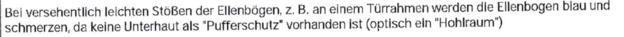 Seite 13
Aufklärung in der Schadenregulierung | Miriam Stüldt-Borsetzky, 5. November 2022
Was sagt der Arzt dazu?
Er verfasst eine 7 Seiten umfassende, sehr ausführliche Stellungnahme:

Nach der Diagnose eines Tennisellbogens rechts habe er eine Infiltrationstherapie durchgeführt, die die Patientin offenbar gut vertragen habe:

denn sie sei schließlich mit ihrem linken Arm auch zu ihm gekommen und habe gezielt nach einer dort ebenfalls durchzuführenden Infiltrationstherapie gefragt.

Der Haut-Befund habe sich im Verlauf auch deutlich gebessert.
Seite 14
Aufklärung in der Schadenregulierung | Miriam Stüldt-Borsetzky, 5. November 2022
Was sagt er zu der monierten Aufklärung?
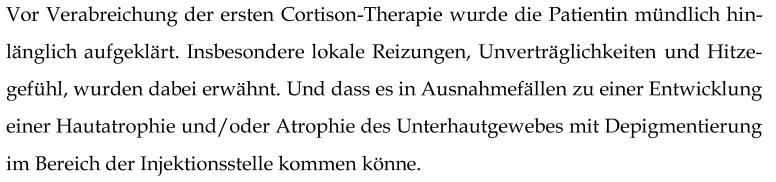 Seite 15
Aufklärung in der Schadenregulierung | Miriam Stüldt-Borsetzky, 5. November 2022
Es gibt aber kein einziges Dokument, das mit einer Aufklärung in Verbindung gebracht werden könnte. Der Arzt klärte mündlich auf, ohne Dokumentation.

Er führt auf konkrete Nachfrage dazu aus: 

„Die mündliche Aufklärung der Patienten erfolgt in Anwesenheit einer Medizinischen Fachangestellten.

Leider lässt sich nach dieser Zeit nicht mehr eruieren, wer von den MFAs bei  mir im Behandlungsraum war.“
Seite 16
Aufklärung in der Schadenregulierung | Miriam Stüldt-Borsetzky, 5. November 2022
Ergebnis:
Wir einigten uns mit der Patientin auf eine vergleichsweise Zahlung. Ein Schlichtungsverfahren musste nicht durchgeführt werden.

Hinweis: das Urteil des OLG Hamm vom 15.02.22, I-26 U 21/21 kam kurz nach unserer Einigung… Dortiger Leitsatz: „Vor der Injektionsbehandlung bei einer Epikondylitis humeri radialis (sog. Tennisarm) ist der Patient über Behandlungsalternativen aufzuklären. Dabei kommt es insbesondere auf die nichtoperativen Behandlungsmethoden (Medikamente, Infiltrationstherapie, physikalische Therapie und ruhigstellende Maßnahmen) an, weil die Therapie des Tennisarms seit Jahren äußerst umstritten ist.“
Seite 17
[Speaker Notes: An Pat 3.000,-]
Aufklärung in der Schadenregulierung | Miriam Stüldt-Borsetzky, 5. November 2022
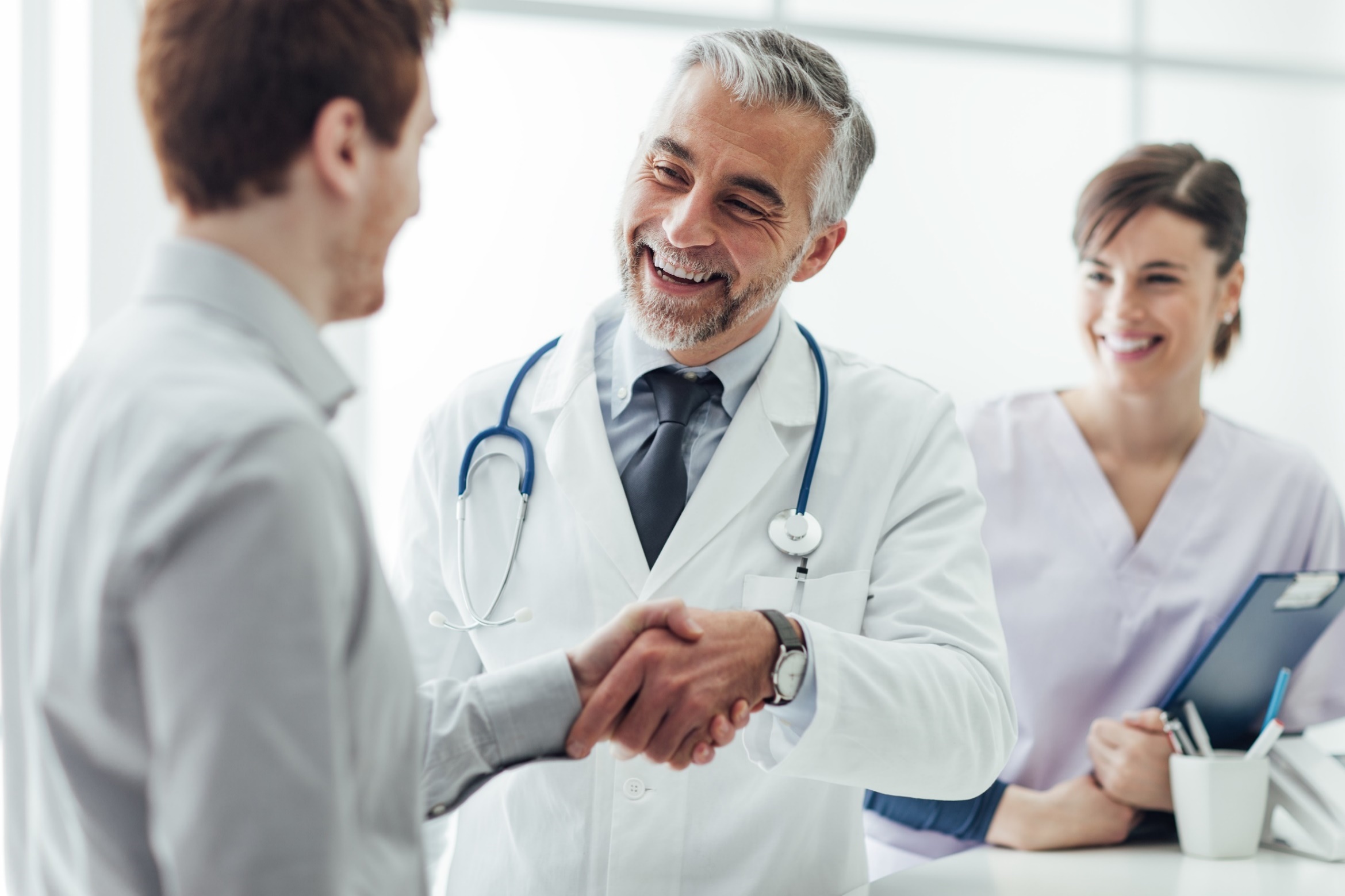 Jetzt noch ein weiterer Fall mit relevanten Fragen zur Aufklärung – und kurzer Erinnerung an die juristischen Grundlagen:
Seite 18
Aufklärung in der Schadenregulierung | Miriam Stüldt-Borsetzky, 5. November 2022
Therapeutische Aufklärung
Sie dient der Gewährleistung des Heilerfolges und soll Schäden abwenden, die dem Patienten durch falsches Verhalten im Nachhinein entstehen können.

§ 630c BGB Mitwirkung der Vertragsparteien; Informationspflichten
…(2) 1Der Behandelnde ist verpflichtet, dem Patienten in verständlicher Weise zu Beginn der Behandlung und, soweit erforderlich, in deren Verlauf sämtliche für die Behandlung wesentlichen Umstände zu erläutern, insbesondere die Diagnose, die voraussichtliche gesundheitliche Entwicklung, die Therapie und die zu und nach der Therapie zu ergreifenden Maßnahmen. …
Seite 19
Aufklärung in der Schadenregulierung | Miriam Stüldt-Borsetzky, 5. November 2022
Das bedeutet:
Der Arzt ist verpflichtet, seinen Patienten über alle Umstände zu informieren,
 
die zur Sicherung des Heilungserfolgs, 
zu einem therapiegerechten Verhalten und 
zur Vermeidung möglicher Selbstgefährdungen  

erforderlich sind.
Seite 20
Aufklärung in der Schadenregulierung | Miriam Stüldt-Borsetzky, 5. November 2022
„Drama zum Wochenende“
Seite 21
[Speaker Notes: 6901454]
Aufklärung in der Schadenregulierung | Miriam Stüldt-Borsetzky, 5. November 2022
Ein Patient kommt stark blutend am Freitag Abend um 20 Uhr in die Notaufnahme

Er hat eine Verletzung am Zeigefinger der linken Hand – Ursache: Kreissäge

Der Patient ist Linkshänder und hat Angst, seine Fingerfertigkeit aufgrund des Unfalls zu verlieren: er ist Uhrmacher

Der diensthabende Arzt behandelt ihn und rät ihm, am Montag erneut einen Arzt zwecks Kontrolle aufzusuchen
Seite 22
Aufklärung in der Schadenregulierung | Miriam Stüldt-Borsetzky, 5. November 2022
Der Patient geht wie aufgetragen am Montag zum nachbehandelnden Arzt

Dort wird festgestellt: eine massive Schwellung des Fingers, Rötung bis zum Handrücken, nekrotisches Gewebe 

Es folgt ein stationärer Aufenthalt, mehrere Operationen, intensive handtherapeutische Übungen

Der MD stellt einen Behandlungsfehler fest: völlig unzureichende Dokumentation, Entlassbrief zu knapp

Zwar bejaht der MD Mitwirkungspflichten eines aufmerksamen und mündigen Patienten, wägt aber dazu ab: die fachlich gebotene Sorgfalt ist aus der Dokumentation nicht zu erkennen
Seite 23
Aufklärung in der Schadenregulierung | Miriam Stüldt-Borsetzky, 5. November 2022
Können wir dem entgegentreten? Dazu die Stellungnahme des Arztes:
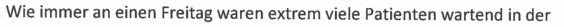 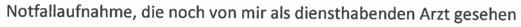 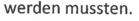 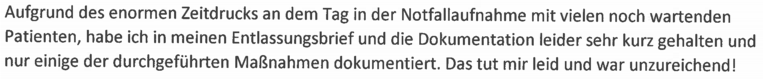 6 Monate nach Anspruchsanmeldung: Einigung und Zahlung > Patient
6 Monate danach: Vergleich und Zahlung > Sozialversicherungsträger
Seite 24
[Speaker Notes: Pat erhält 9.000,- / SVT rd. 4.500,-

Noch weitere Fallbeispiele in Hülle und Fülle vorhanden – keine Zeit heute (Anamnese- und Aufklärungsbogen werden nebeneinander gelegt, Pat unterschreibt Anamnese und nimmt Aufklärungsbogen mit (6766308)]
Aufklärung in der Schadenregulierung | Miriam Stüldt-Borsetzky, 5. November 2022
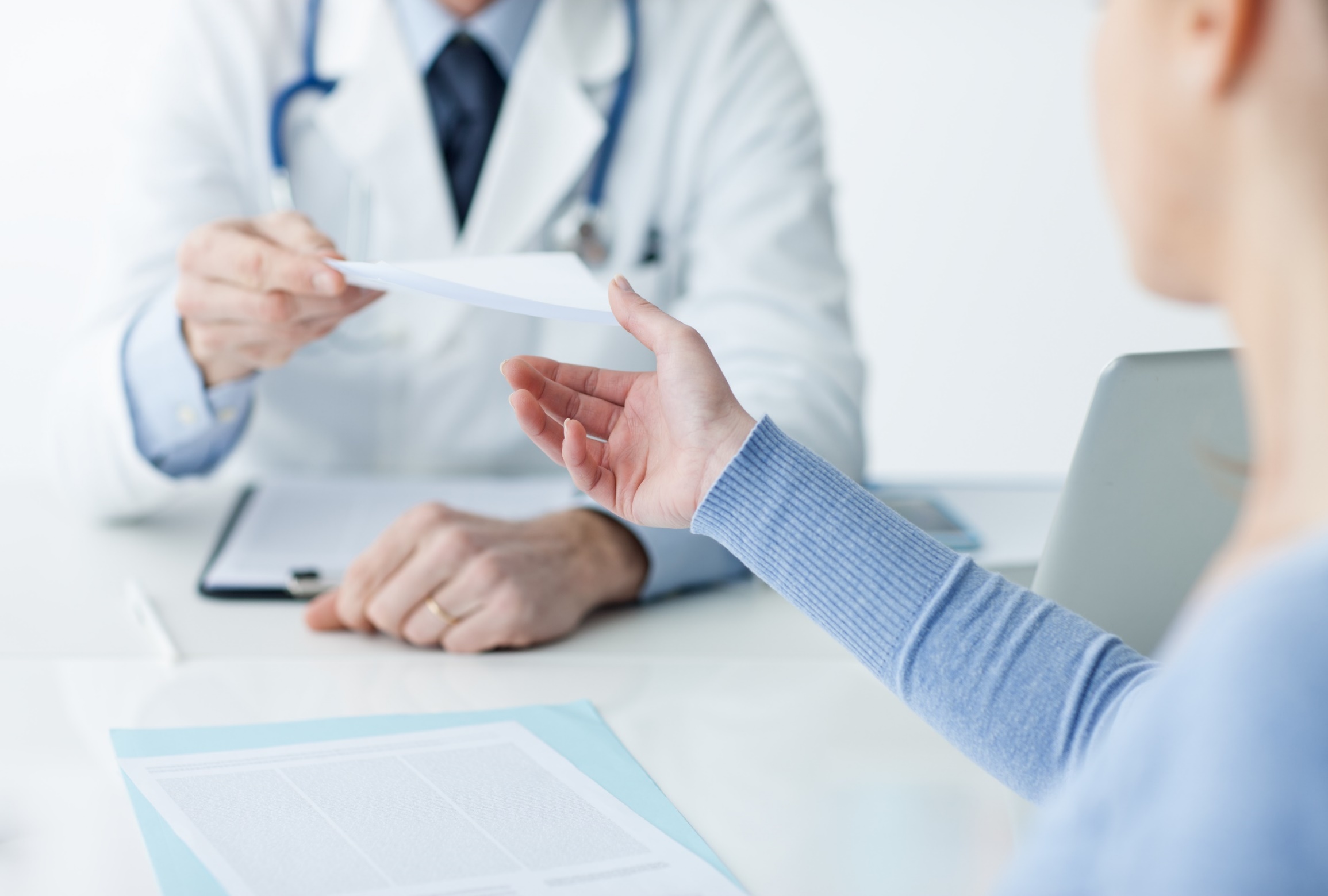 Und nun noch ein letzter Fall – im Verlauf vielleicht etwas anders, als erwartet:
Seite 25
Aufklärung in der Schadenregulierung | Miriam Stüldt-Borsetzky, 5. November 2022
„Glück gehabt?“
Seite 26
[Speaker Notes: 6314314]
Aufklärung in der Schadenregulierung | Miriam Stüldt-Borsetzky, 5. November 2022
Der Rechtsschutzversicherer eines Patienten meldet sich bei dem betroffenen Klinikum:

Es gäbe Klärungsbedarf bezüglich einer Operation (HNO):
Der Patient sei in Narkose versetzt werden, jedoch nach zwei Stunden ohne Operation wieder aufgewacht.
Er habe sodann 3 Tage warten müssen, bis eine erneute Operation möglich gewesen sei. Sein Heilungsprozess habe sich hier verzögert und er habe zusätzlich Verdienstausfall gehabt. 
Der Patient sieht hier ein Fehlverhalten und möchte daher Schadenersatz und Schmerzensgeld geltend machen.
Seite 27
Aufklärung in der Schadenregulierung | Miriam Stüldt-Borsetzky, 5. November 2022
Was war passiert?

„Im Rahmen des präoperativen Risikomanagements zur Verbesserung der Patientensicherheit fiel letztendlich erst in der letzten Sicherheitsstufe, dem offiziellen „Team-Time-Out" im OP, direkt bevor die Operation gestartet wird, beim erneuten Durchsehen der Unterlagen auf, dass der Patient die Einwilligungserklärung im Original nicht unterschrieben hatte und somit formal juristisch seine Zustimmung zur geplanten OP als nicht gegeben angesehen werden musste. …
Eine Operation ohne schriftliche Einverständniserklärung kann nicht durchgeführt werden, da sie sonst den Tatbestand der Körperverletzung erfüllt und strafrechtliche Konsequenzen nach sich zieht. Die Narkose musste beendet werden und die Operation konnte nicht wie geplant durchgeführt werden.“
Seite 28
Aufklärung in der Schadenregulierung | Miriam Stüldt-Borsetzky, 5. November 2022
„Wir bedauern, dass in einem 3-stufigen präoperativen Risikomanagement-Sicherheitsprozess in diesem Fall erst die letzte Kontrollstufe das fehlende Einverständnis zur OP aufgedeckt hat.

Wir bedauern, dass es zu einer zweiten Narkose und einer Verzögerung der Therapie gekommen ist und zeigen uns für jede Art von Gespräch und Mediation jederzeit bereit.“
Seite 29
Aufklärung in der Schadenregulierung | Miriam Stüldt-Borsetzky, 5. November 2022
Konnten wir uns einigen?

Dazu das Schreiben des Patienten:

„Vielen Dank für Ihre Antwort und Anteilnahme.
Ich bin mit Ihrem Vorschlag einverstanden und nehme Ihr Angebot über den Betrag von 500‚- € an.
Mein Bankverbindung lautet: …

Wie lange wird die Überweisung ca. dauern?“
Seite 30
Aufklärung in der Schadenregulierung | Miriam Stüldt-Borsetzky, 5. November 2022
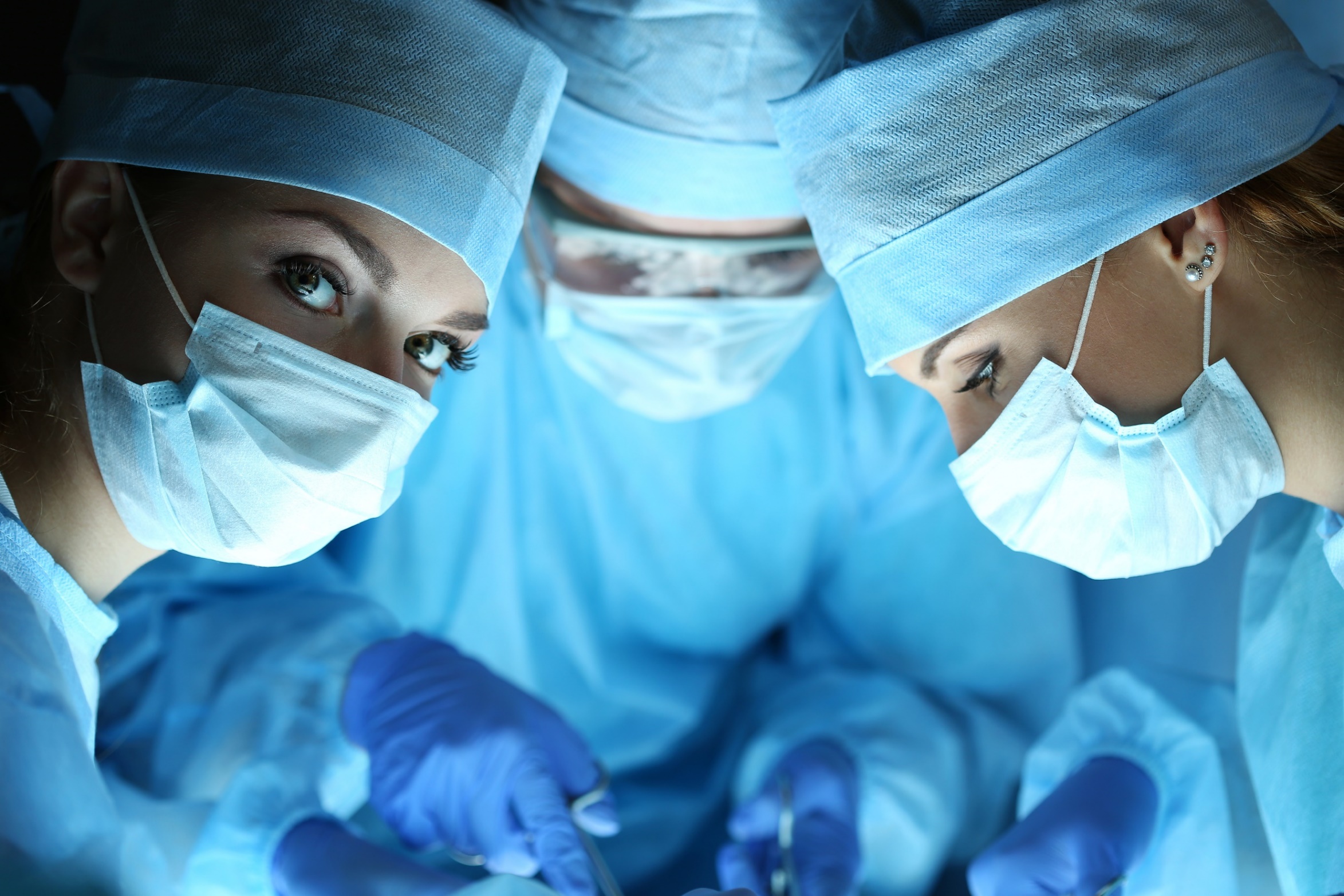 Mein Fazit zum Thema „Aufklärung in der Schaden-regulierung“
Seite 31
Aufklärung in der Schadenregulierung | Miriam Stüldt-Borsetzky, 5. November 2022
Aufklärung ist nicht das streitentscheidendste Thema im Arzthaftungsrecht

Soweit der Aufklärung aber doch eine über die Haftung entscheidende Rolle zukommt, ist die Dokumentation ein sehr wichtiger Bestandteil der Prüfung

Es spielen aber auch Faktoren hinein, die oft nicht in der eigenen Sphäre liegen und nur schwer eingeordnet werden können

Das bedeutet: die Beteiligten müssen aufeinander zugehen, ihre jeweiligen Positionen offen diskutieren und gemeinsam gewichten

Sonst sind Gerichtsverfahren unumgänglich – die nicht selten in einem Vergleichsvorschlag des Richters münden, den man schon früher hätte schließen können …
Seite 32
[Speaker Notes: 34,9 % Urteile zu 22,9 % Vergleichen ( weitere maßgebliche Positionen der Beendigungen sind Klage-Rücknahme (rd. 12 %) und Versäumnis (rd. 8%)]